Что даёт статус?
Имидж социального предпринимателя
Возможность вступления в Ассоциацию социальных предпринимателей Приморского края, общение и обмен опытом с успешными социальными предпринимателями

Грант до 500 000 рублей
статус СП + обучение = грант
 
1% по УСН «Доходы»
Закон Приморского края от 13 декабря 2018 года N 414-КЗ «Об установлении пониженных   налоговых ставок при применении упрощенной системы налогообложения» (с изменениями на 15 декабря 2020 года)

Займ «Социальный» по ставке от 1% годовых
МКК «Фонд развития Приморского края»

Поручительство на льготных условиях с комиссией 0,5 %
Гарантийный фонд Приморского края
 
Обучение в образовательных программах
  
Создание и продвижение бренда социального предпринимателя

Имущественная поддержка на льготных условиях (муниципальная собственность) илибезвозмездное пользование (краевая собственность) государственным имуществом до 30 лет
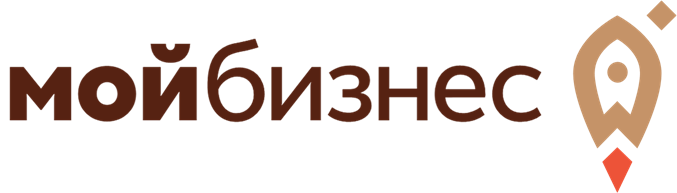